Ёлочка
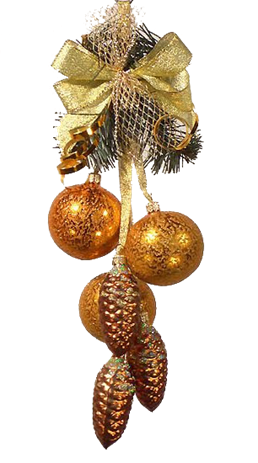 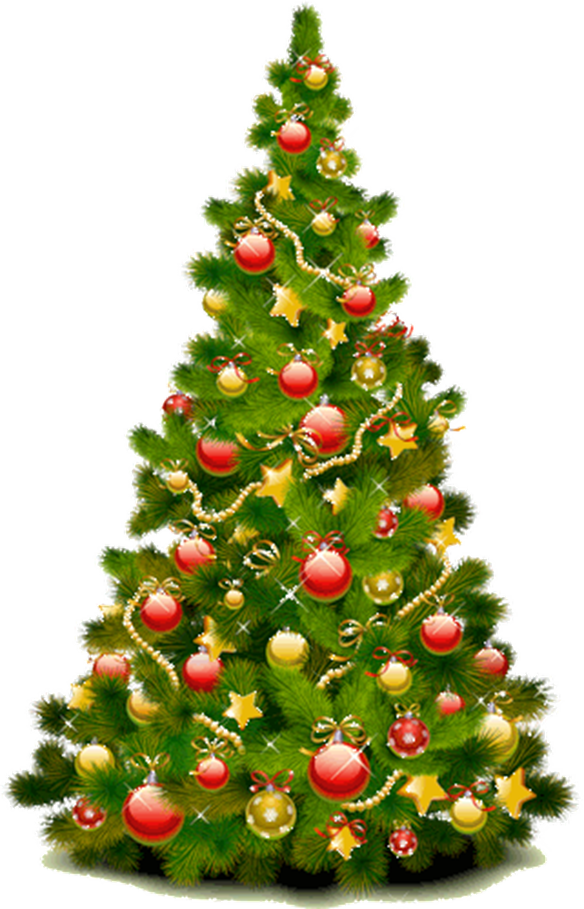 Борис Соловьёв
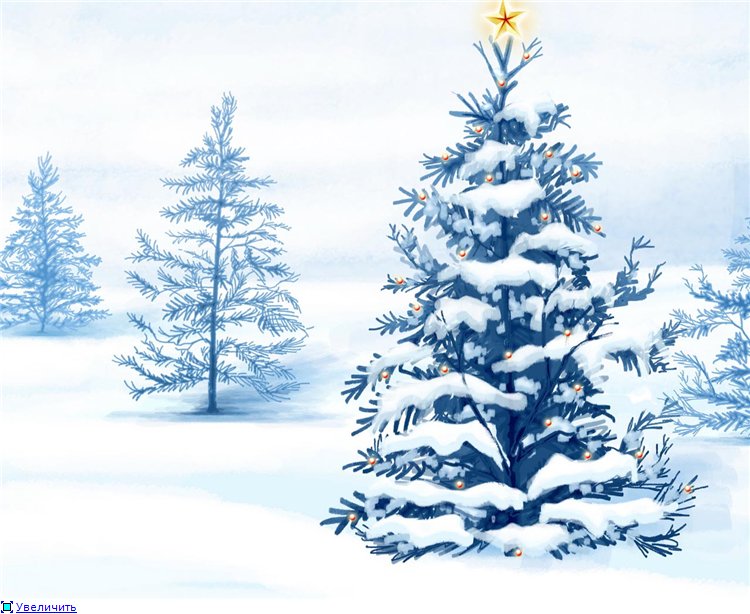 На лесной полянке
Ёлочка стоит.
Холодно смуглянке,
На ветру дрожит.

"Я тебя укрою, -
Думал Дед Мороз, -
Шубкою закрою
И согрею нос".
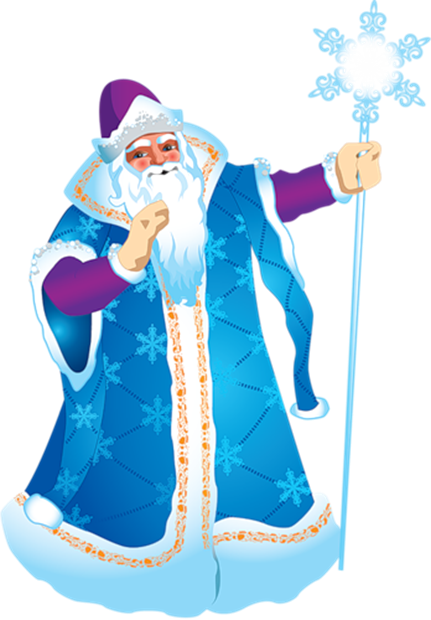 Землю заметает
Беленьким снежком,
Ветви прикрывает
Мягоньким пушком.

По душе красавице
Шёлковый убор;
Ожерелье нравится,
Снежных кос пробор.
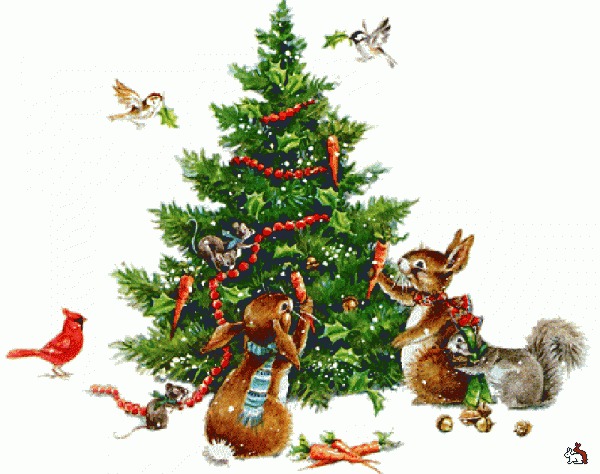 Вся светясь нарядами,
Ёлочка придёт,
Ребятишек радуя,
В ночь под Новый Год.
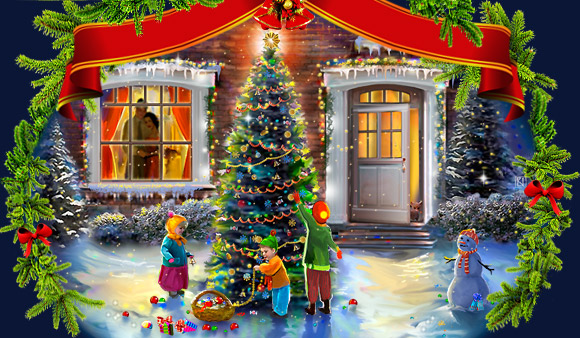